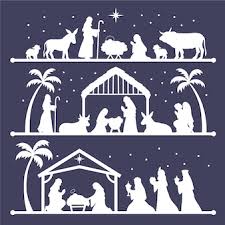 Merry Christmas
December 24, 2023
Luke 1: 26 - 28
God sent the angel Gabriel to Nazareth, a town in Galilee, 27 to a virgin pledged to be married to a man named Joseph, a descendant of David. The virgin’s name was Mary. 28 The angel went to her and said, “Greetings, you who are highly favored! The Lord is with you.”
Luke 1: 29 - 33
29 Mary was greatly troubled at his words and wondered what kind of greeting this might be. 30 But the angel said to her, “Do not be afraid, Mary; you have found favor with God. 31 You will conceive and give birth to a son, and you are to call him Jesus. 32 He will be great and will be called the Son of the Most High. The Lord God will give him the throne of his father David, 33 and he will reign over Jacob’s descendants forever; his kingdom will never end.”
Luke 1: 34 - 38
34 “How will this be,” Mary asked the angel, “since I am a virgin?”
35 The angel answered, “The Holy Spirit will come on you, and the power of the Most High will overshadow you. So the holy one to be born will be called[a] the Son of God…37 For no word from God will ever fail.”
38 “I am the Lord’s servant,” Mary answered. “May your word to me be fulfilled.” Then the angel left her.
Mary’s SongCarrie Underwood
Joseph			Matthew 1: 18 - 25
18 This is how the birth of Jesus the Messiah came about[a]: His mother Mary was pledged to be married to Joseph, but before they came together, she was found to be pregnant through the Holy Spirit. 19 Because Joseph her husband was faithful to the law, and yet[b] did not want to expose her to public disgrace, he had in mind to divorce her quietly.

20 But after he had considered this, an angel of the Lord appeared to him in a dream and said, “Joseph son of David, do not be afraid to take Mary home as your wife, because what is conceived in her is from the Holy Spirit. 21 She will give birth to a son, and you are to give him the name Jesus,[c] because he will save his people from their sins.”
Matthew 1: 22 - 25
22 All this took place to fulfill what the Lord had said through the prophet: 23 “The virgin will conceive and give birth to a son, and they will call him Immanuel”[d](which means “God with us”).
24 When Joseph woke up, he did what the angel of the Lord had commanded him and took Mary home as his wife. 25 But he did not consummate their marriage (did not have sex with Mary) until she gave birth to a son.
Joseph’s Song				Michael Card - youtube
Luke 2: 1, 3 -7
In those days Caesar Augustus issued a decree that a census should be taken of the entire Roman world.
3 And everyone went to their own town to register.
4 So Joseph also went up from the town of Nazareth in Galilee to Judea, to Bethlehem the town of David, because he belonged to the house and line of David.5 He went there to register with Mary, who was pledged to be married to him and was expecting a child. 6 While they were there, the time came for the baby to be born, 7 and she gave birth to her firstborn, a son. She wrapped him in cloths and placed him in a manger, because there was no guest room available for them.
.
O Little town of Bethlehem
O little town of BethlehemHow still we see thee lieAbove thy deep and dreamless sleepThe silent stars go byYet in thy dark streets shinethThe everlasting lightThe hopes and fears of all the yearsAre met in thee tonight
Silent Night – verse #1
Silent night! Holy night!
All is calm, all is bright
’round yon virgin mother and child!
Holy infant, so tender and mild,
sleep in heavenly peace,
sleep in heavenly peace.
Luke 2: 8 – 12
And there were shepherds living out in the fields nearby, keeping watch over their flocks at night. 9 An angel of the Lord appeared to them, and the glory of the Lord shone around them, and they were terrified. 10 But the angel said to them, “Do not be afraid. I bring you good news that will cause great joy for all the people. 11 Today in the town of David a Savior has been born to you; he is the Messiah, the Lord.12 This will be a sign to you: You will find a baby wrapped in cloths and lying in a manger.”
Silent night  verse #2
Silent night! Holy night!
Shepherds quake at the sight.
Glories stream from heaven afar,
heav'nly hosts sing, “Alleluia!
Christ the Savior is born!  Christ the Savior is born!”
Luke 2: 13 - 15
Suddenly a great company of the heavenly host appeared with the angel, praising God and saying,

14 “Glory to God in the highest heaven,    and on earth peace to those on whom his favor rests.”

15 When the angels had left them and gone into heaven, the shepherds said to one another, “Let’s go to Bethlehem and see this thing that has happened, which the Lord has told us about.”
Hark the herald angels sing
Hark! The herald angels sing"Glory to the new-born kingPeace on earth and mercy mildGod and sinners reconciled"Joyful all ye nations riseJoin the triumph of the skiesWith angelic host proclaim"Christ is born in Bethlehem"Hark! The herald angels sing"Glory to the new-born king"
Luke 2: 16 - 20
16 So they hurried off and found Mary and Joseph, and the baby, who was lying in the manger. 17 When they had seen him, they spread the word concerning what had been told them about this child, 18 and all who heard it were amazed at what the shepherds said to them. 19 But Mary treasured up all these things and pondered them in her heart. 20 The shepherds returned, glorifying and praising God for all the things they had heard and seen, which were just as they had been told.
Luke 2: 19, “But Mary treasured up all these things and pondered them in her heart.”
O come let us adore HimO come let us adore HimO come let us adore HimChrist, the Lord
For He alone is worthyFor He alone is worthyFor He alone is worthyChrist the Lord
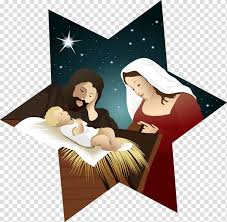 Merry Christmas